三年級 藝術美勞
任課老師:陳柏祥
單元名稱
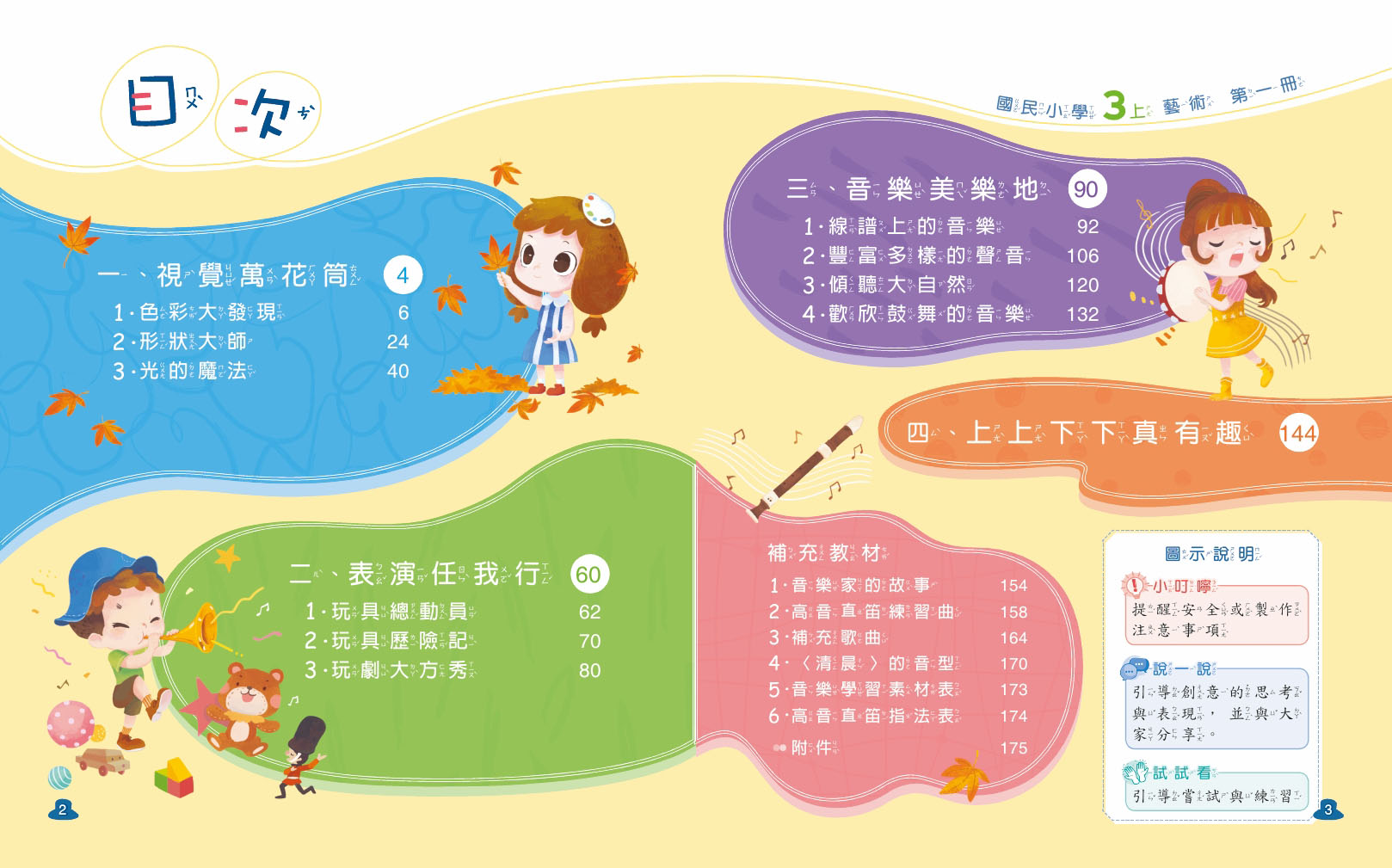 課堂作業
繪畫、美勞(課堂完成)
分組報告、學習單(視課程給予)
成績計算
作品 80%
分組報告、學習單 10%
課堂表現 10%